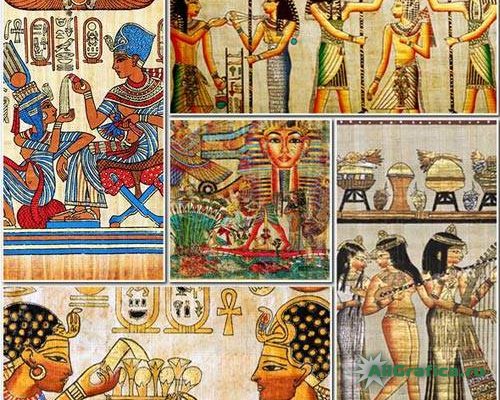 Медицина в Древнем Египте
Задачи:
            -познакомиться с источниками сведений о медицине Древнего Египта,
            - выяснить связь мифологии Древнего Египта с врачеванием,
             - изучить древние области медицины: гигиена, косметология, фармакология,                  
             офтальмология,
            - составить практические медицинские советы на основании древнеегипетских     
              рецептов. 
 Для этого мне нужно изучить специальную историческую литературу, научиться анализировать, сопоставлять исторические факты, выделять главное и делать выводы.
Георг Мориц Эберс (1 марта 1837, Берлин, — 7 августа 1898, Тутцинг, Бавария) — немецкий ученый-египтолог и писатель, открывший в Луксоре зимой 1873—1874 древнеегипетский медицинский папирус середины 16 века до н. э. Хранящийся сейчас в библиотеке Лейпцигского университета, папирус Эберса является уникальным источником по медицине Древнего Египта.
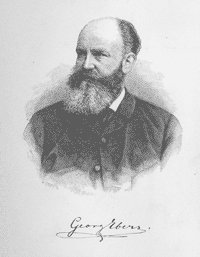 Папирус Эберса
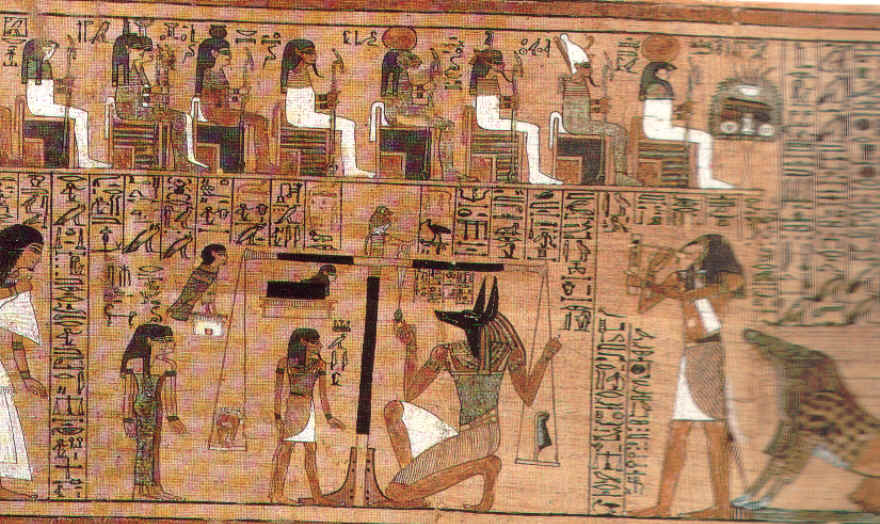 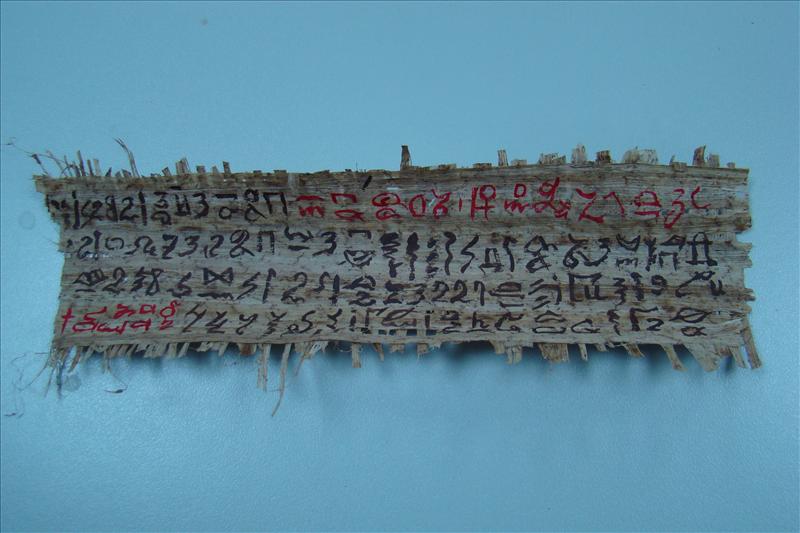 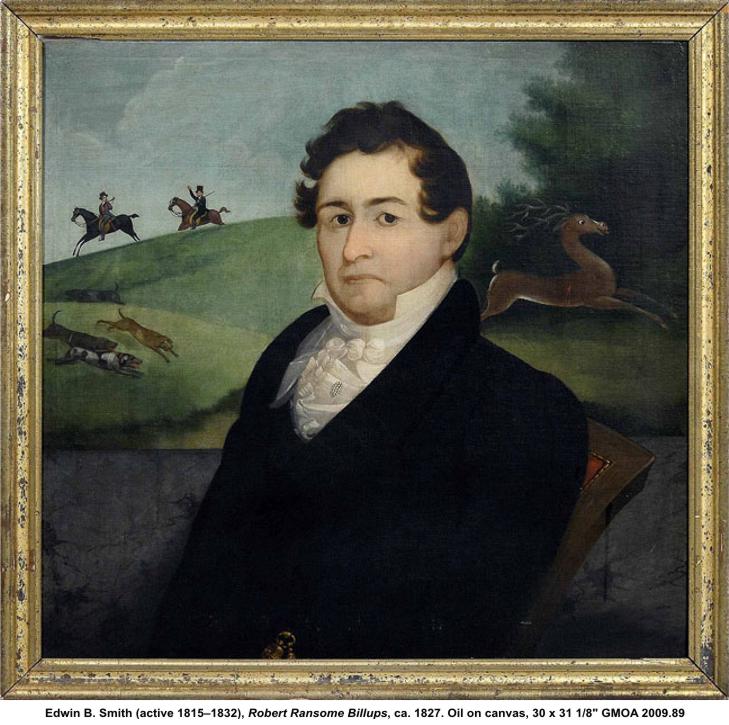 Эдвин Смит (1822-04-27 — 1906) — американский египтолог и коллекционер древностей, чье имя носит один из древнеегипетских папирусов по медицине, папирус Эдвина Смита.
Папирус Смита
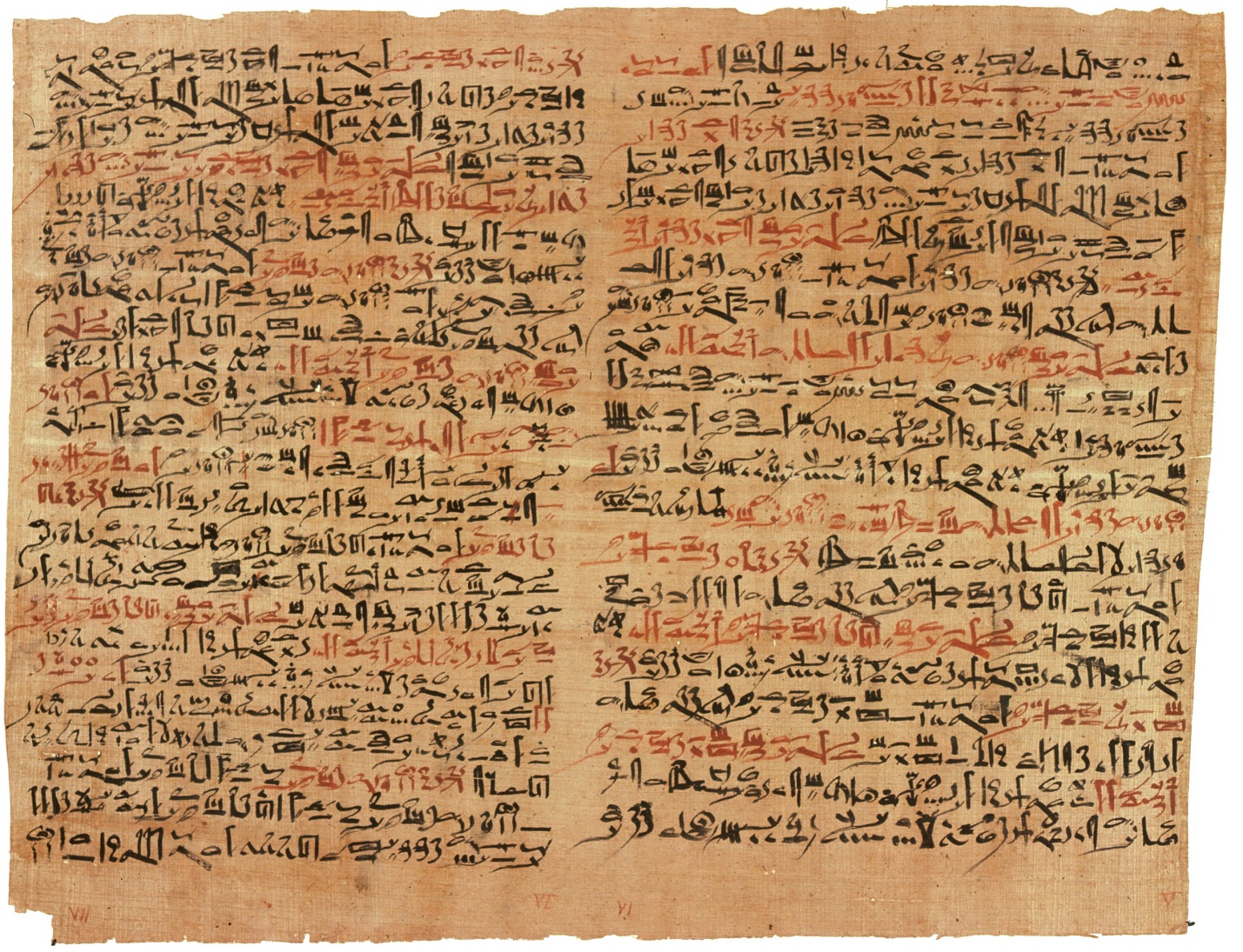 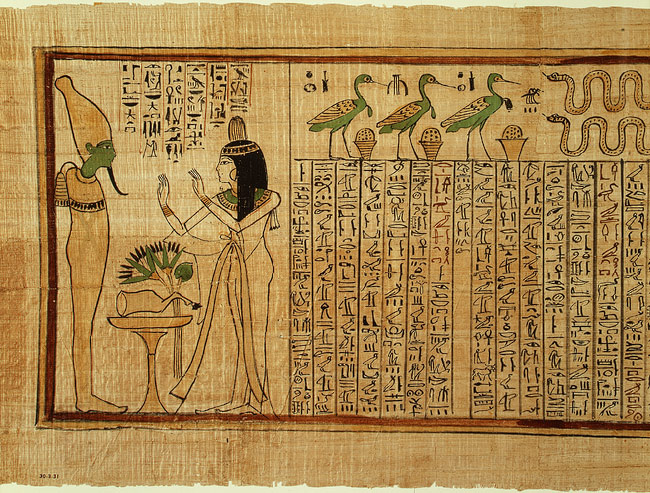 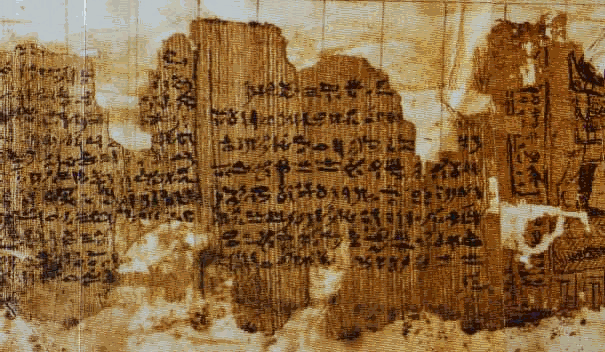 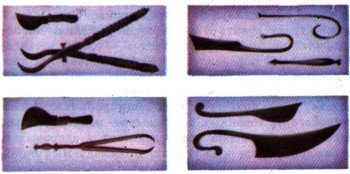 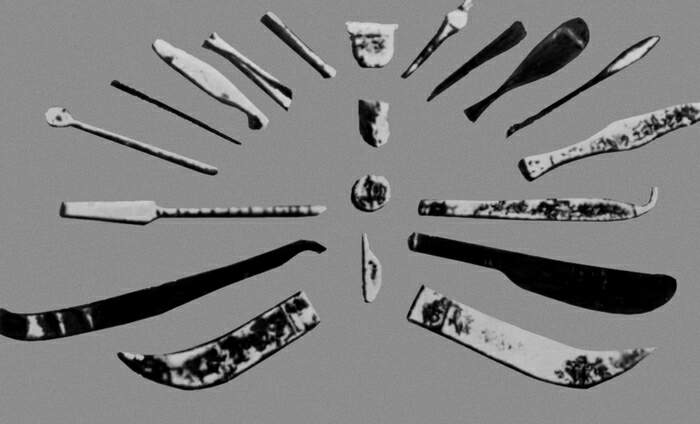 Клеопатра
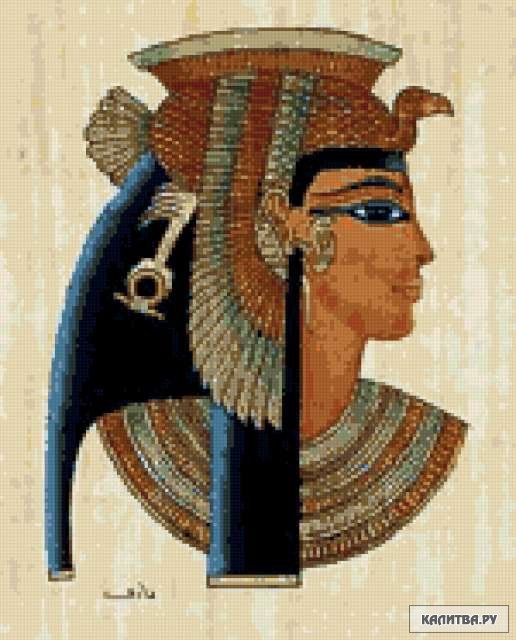 царица Египта

(51 до н. э. — 30 до н. э.)
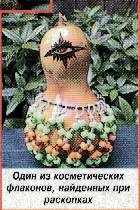 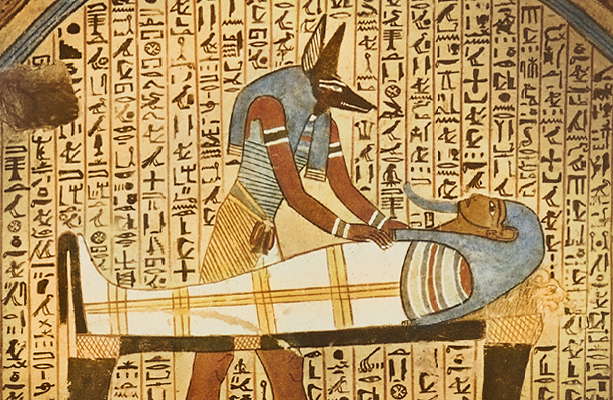 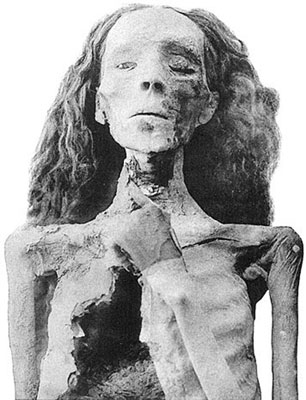 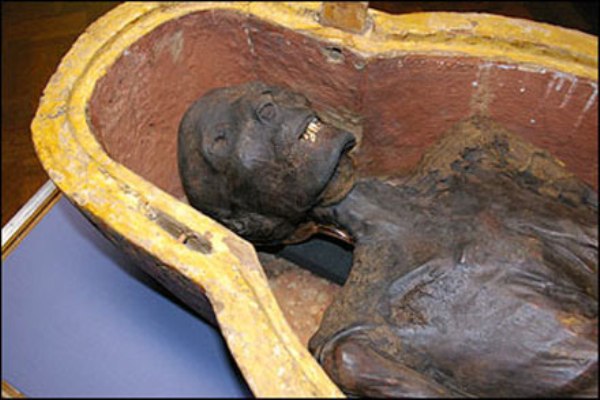 Профессиональный знак отличия египетских врачей «анк» — крестообразная петля, символ жизни.
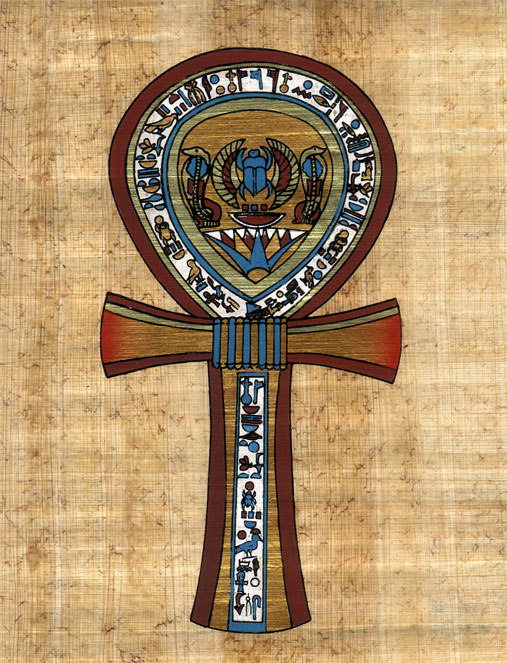